Module
7
English for you and me
Unit 3  Language in use.
WWW.PPT818.COM
Language practice
It’s also the subject that I’m best at, although my spoken English is not that good.

I can speak English with you whenever we meet.
As China continues to grow, many people think 
that Chinese will become as common as English 
by the middle of the twenty-first century.
让步状语从句
原因状语从句
I hope I can continue to make progress next 
year.
The British, the Indians and the Chinese all 
help (to) make it a rich language.
动词不定式表目的
Grammar
Clauses 从句
从句的种类
状语从句
1. 时间状语从句
常用引导词：when, as, while, before, after,  
                     until, whenever, since, as soon as 等
特殊引导词：the day, the minute, the moment, 
                  the second, every time, directly, 
                  immediately; no sooner … than,                
                  hardly …when, scarcely … when
E.g. : 
         We can leave when you are ready.
I didn’t realize how special my mother was until I became an adult.
While John was watching TV, his wife was cooking.
The children ran away from the orchard the moment they saw the guard.
I’ll tell you directly he comes.
Tell me immediately you have any news.
No sooner had I arrived home than it began to rain. 
I had hardly left when the quarrel started.
2. 地点状语从句
常用引导词：where 
特殊引导词：wherever, anywhere, everywhere
＊Generally, air will be heavily polluted where   
    there are factories.
＊Wherever you go, you should work hard.
注意： 不要同where引导的定语从句混淆：
  ※We shall go where working conditions are    
      difficult.
 ※ We shall go to the place where working  
      conditions are difficult.
3. 方式状语从句 (位于主句之后)
常用引导词：as, as if /  though 
                (可用虚拟语气也可用陈述语气)
特殊引导词：the way, how
When in Rome, do as the Roman do.
She behaved as if she were the boss.
Sometimes we teach our children the way  
  our parents have taught us.
I shall wear my coat how I like.
4. 原因状语从句
常用引导词：because, since, as (语气由强到弱)
特殊引导词：considering that, seeing (that),        
                        now (that)
He didn’t come because he was ill.
Now (that) everybody has come, let’s begin our conference.
Considering that he is no more than 12 years old, his height of 1.80 m is quite remarkable.
Since you are very busy, I’ll do it by myself.
5. 结果状语从句
常用引导词：so that, so…that, such …that,
He drove so carelessly that his car crashes into a tree.
She was such a nice girl that everyone liked her.
6. 目的状语从句
常用引导词：so that, in order that，that
特殊引导词：lest, in case, for fear that /of，
                        in the hope that, on purpose that
I got up very early so that I could catch the early train.
Take your raincoat in case it rains/ (should) rain.
7. 条件状语从句
常用引导词：if, unless, 
特殊引导词：in case, as / so long as, only if, 
                        on condition that, 
                        providing / provided that, 
                        suppose / supposing that
We’ll start our project if the president agrees.
You will certainly succeed so long as you keep 
on trying.
Provided that there is no opposition, we shall  hold the meeting here.
8. 让步状语从句
常用引导词：though, although, even if / though
特殊引导词：as, while, no matter what / who  
             whatever, wherever, whenever, however
The old man always enjoys swimming even though the weather is rough.
No matter how hard he tried, he could not 
change her mind.
He won’t listen whatever you may say.
由as引导的让步状语从句，须将作表语的形容词或者名词(前面无冠词)，表示程度的副词(如much)，动词原形放在句首，构成部分倒装。
Much as I respect him, I can’t agree to his proposal. 
Child as he is, he knows much about his family.
Try as he might, he failed a second time.
9. 比较状语从句
常用引导词：as (同级比较) as…, not so …as…; 
                        than (不同程度的比较)
特殊引导词：the more … the more …, A is to B  
                       what / as X is to Y; no …more than
The house is three times as big as ours.
The more you exercise, the healthier you will be.
Food is to men what oil is to machine. 
食物之于人，犹如油之于机器。
He is taller than I / me.
当 as 或 than 引导的从句的主语为人称代词时，可以用主格也可以用宾格。
不 定 式
1. 作动词宾语。
want to do sth. , agree to do sth., decide to do sth. 等结构。这些放在谓语之后的动词不定式
作谓语动词的宾语。
例如：
I decide to join some student clubs and take part in many activities as I could.
我决定加入一些学生俱乐部，尽我所能的参加活动。
Norman Bethune wanted to help Chinese people, so he came to China.
诺曼·白求恩想帮助中国人民，所以他来了中国。
2. 作宾语补足语。
不定式作宾语补足语是 v.+名、代 + (to) do sth.
结构中的不定式。该类不定式变否定时只需要在前面加“not”. 其中的to 在有些时候可以省略。
例如：
I tell then to stop, but they wouldn’t.
我让他们停下来，但是他们不听。
They ask me to leave.
他们让我离开。
Let’s not argue about that. 
我们就别再争论这件事了。
3. 做目的状语。
不定式作目的状语从句时，可以放在句尾，也可以放在句末。
He got up at 5 clock to catch the early bus.
他五点就起床去赶早班车。
To watch the baseball, you need to go to the Yankee stadium.
想看棒球比赛，你得去扬基体育场。
Exercises
(       )1. — Excuse me. Could you tell me ____ ?
  — It will leave at 4:00 p.m. (2011盐城)
    A. how will you go Shanghai                B. how you will go to Shanghai
    C. when will the bus leave for Shanghai       D. when the bus will leave for Shanghai
D
(      )2. I don’t know the girl in red. Could you tell me ________? (2011湖北黄石)
   A. what is her name  B. how old is she
   C. who is she              D. where she comes from
D
(      )3. —Do you know the kid with ______ Bob is talking over there? 
   —Yes, it’s my cousin. (2011湖北黄石)
A. who    B. that         C. 不填        D. whom
D
(      )4. --- Can you tell me _____ it is from home to school?
   --- Sure. It’s about three kilometers. (2011襄阳)
   A. how much           B. how long   
   C. how far                D. how soon
C
(      )5. --- Do you know the man ______ is reading the book over there?
   ---Yes, he’s Mr. Green, our PE teacher. (2011襄阳)
   A. which     B. what     C. whom     D. who
D
(       )6. The people _____ helped us build our hometown are from Beijing. (2011四川德阳)
    A. which          B. whom            C. who
C
1. Complete the sentences with the words or expressions in the box. There may be more than one answer.
after, although, because, before, if
so that, so… that…, when,  while
1. Many Confucius Institutes have been set up around the world ________ more and more people want to learn Chinese.
because
2. French was more popular ________ English became important in the nineteenth century.
3. I will make great progress ________ you help me learn English.
4. Tony finds writing Chinese really difficult, ___________ he can understand and speak
    Chinese pretty well.
5. English spread more quickly all over the world ________ television was invented.
before
if
although
after
6. I advise you to go to an English corner ________ you can improve your listening and
    speaking.
7. English has become ________ important in
    international communication _________
   schools in China and many other countries
   teach the language.
8. In order to improve his English, my uncle took every chance to talk to people in Australia_______ he was working there.
9. I started learning English ________ I was seven years old, right on my birthday.
so that
so
that
while
when
2. Complete the sentences with the correct form
 of the words in brackets.
to study
1. Many people want ________ (study) English so they can get a good job.
2. I asked my teacher ________ (give) me some extra English homework.
3. You need _____________ (practise) speaking every day if you want to improve your spoken English.
to give
to practise
to speak
4. Jenny learnt ________ (speak) English well while she was in Canada.
5. English is easy ________ (learn) if you practise and revise every day.
to learn
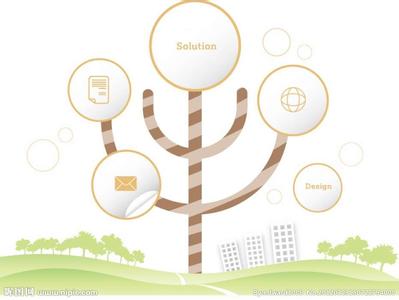 3. Work in pairs. Read the remarks and discuss 
   the questions.
Meg has achieved a very 
high level of English this 
year. She is a bright and 
hardworking student, 
and we are very proud of 
her at this school.
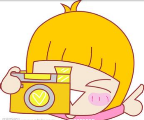 Ned needs to make an 
effort to improve his 
handwriting. All he needs is a 
few minutes on it every day. If 
he practises it, his handwriting 
will certainly improve.
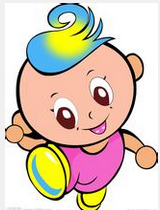 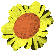 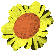 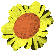 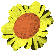 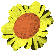 Toby seems not interested in
schoolwork as he is in sport. 
He will make good progress 
in all his subjects if he works
harder.
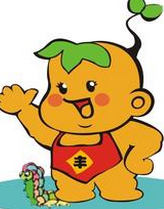 Who has done very well at school?

2. What does Ned need to do in order to get better at handwriting?

3. What does Toby enjoy? Does he like schoolwork as much as this, or less than this?
Meg has done very well at school.
Ned needs to practise for a few minutes every day.
Toby enjoys sport. he likes schoolwork less than it.
4. Complete the conversation with the correct 
   form of the words in brackets.
Teacher: Before we start the lesson, everyone, is there anything you’re worried about or
     need help with?
Student A: Yes, I’m worried about my handwriting, because it isn’t good.
Teacher: Good handwriting (1) ___________ (require) a lot of practice. You need
requires
to practise
(2) ___________ (practise) writing the letters and joining them together. If you work hard, you can (3) ___________ (improve) it. Is there anyone else with a problem?
Student B: I want (4) ___________ (achieve) higher marks in spelling. It’s so difficult!
Teacher: Yes, English spelling is difficult. You need to have a good knowledge of the way that words are (5) _________(write). For example, remember that the word “letter” has double “t” in it.
improve
to achieve
written
Student C: I have a question. Can the Internet help us improve our English?
Teacher: Yes, of course. The Internet has helped (6) ___________ (spread) English around the world. There are a lot of good websites that you can learn from. Some of them can even help you practise your (7) ______________ (speak) English. Now, instead of worrying, let’s go on with the lesson.
spread
spoken
5. Read the passage and choose the correct answer.
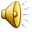 English was once spoken only by people in a 
part of Britain. But during the twentieth century, 
it became a world language - a language used by 
speakers of many different languages to 
communicate with each other. 
    Although it is called a “world language”, more 
than five billion people - most of the people on
the earth - do not speak English as either their 
first or second language. However, hundreds of 
millions of people use it, and hundreds of 
millions are learning it.
    Because so many people learn and use
English, it may be hard to imagine that one day 
English may not be the world’s leading language. 
Remember that there were other important 
languages in the past which lost their importance 
or even disappeared. In Europe, Latin was used
as a common language for many centuries before
people stopped using it. French was once a 
language known by all well-educated people, and 
was more popular than English. But since the 
nineteenth century, English has become more 
popular than French.
    Today, many people who want to learn a
new language are learning Chinese, Spanish
or Arabic. It may be that, one day, instead of 
English, another language will be used across 
the world.
b
1. In the past, people living in ________ spoke English.
a). all of Britain          
b). a part of Britain 
c). all of France
d). most of the world
d
2. English is a world language because ________.
a). five billion people speak it
b). many people are learning it
c). people stopped speaking Latin
d). speakers of many different languages use it
3. People find it difficult to imagine that _______.
a). French was more important than English
b). English will always be important
c). English might be less important in future
d). Latin was used as a common language for many centuries
c
d
4. Many people today are learning ________.
a). Chinese, Spanish or French 
b). Chinese, Latin or English 
c). Chinese, English or Latin
d). Chinese, Spanish or Arabic
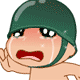 Useful expressions
1. communicate with sb
   与某人进行交流
It is difficult to communicate with him. 
communicate (v.)     communication (n.) 
2. either… or… 或者……或者……  
                           要么……要么……
    遵循就近原则，谓语动词决定于最靠近谓语的词。
Either you or he plays the role as a king. 
There is either a chair or two desks in the room.
6. Listen and decide what the passage is about.
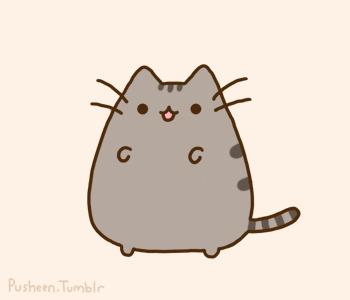 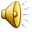 a). An English learning website.
b). An English magazine.
c). An English language teacher.
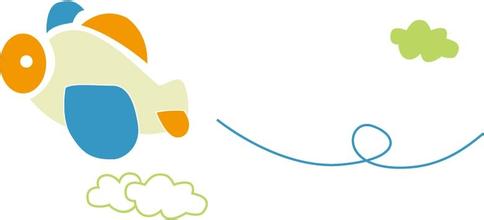 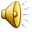 7. Listen again and answer the questions.
1. What can most students easily find to practise their English?
Books, CDs and online courses.
2. What has been developed to help students get 
   the practice they need?
A website called Now Talk! has been developed.
3. Why can students get a lot of speaking practice?


4. Do students need to use an Internet program, if they want to join the course?
Because there are only four students for one teacher.
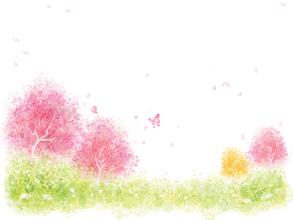 Yes, they need to use Skype if they
 want to join the course.
Around the world
An invented language
Since the twelfth century, people have been
inventing languages, in the hope that a world
language would ease human communication.
Only one of these invented languages has
enjoyed any success, though. It is called
Esperanto. It was invented 
by a Polish man named 
Zamenhof. His language is 
based on Latin, German 
and Greek vocabulary. 
Each letter always makes 
the same sound, and the
grammar rules are simple.
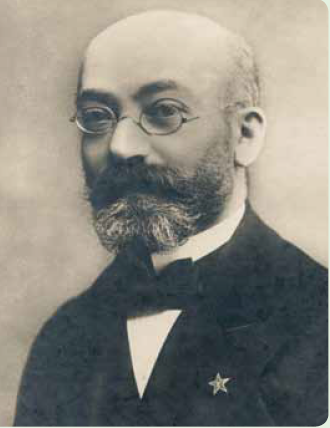 Although Esperanto is spoken by about two
million people and a thousand of them have
learnt it as a first language, it is unlikely to
become a world language.
Read and answer the questions.
Why have people been inventing language?
ease human communication.
2. What is Esperanto based on?
Latin, German and Greek vocabulary.
Module task
8. Work in groups. Talk about what problems 
    you have in learning English.
● listening          ● speaking 
● reading           ● writing
● vocabulary     ● grammar 
● cultural knowledge
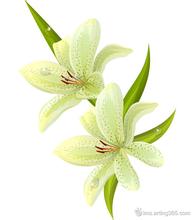 9 .Give tips for solving the problems.
10. Make a list of the tips and put them on a
       poster for others to read.
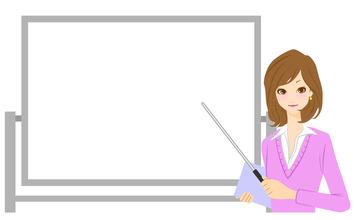 I have trouble in:
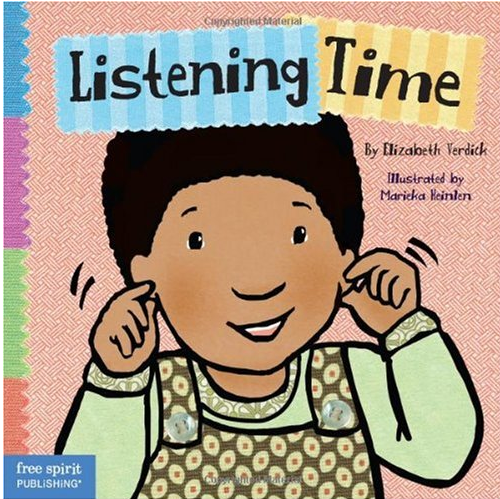 Listening
tip
Try to follow the 
Video and read out
I have trouble in:
Reading
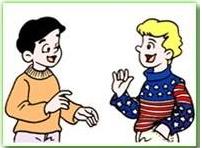 tip
Try to practise with 
your classmate
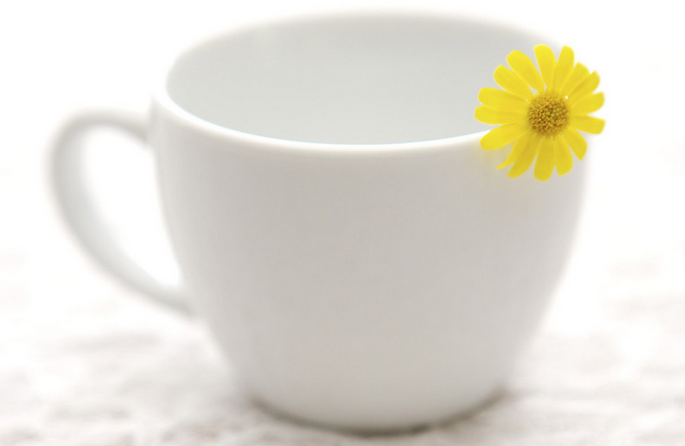 Show me your idea
Exercises
(       )1. — Excuse me. Could you tell me ____ ?
  — It will leave at 4:00 p.m. (2011盐城)
    A. how will you go Shanghai                B. how you will go to Shanghai
    C. when will the bus leave for Shanghai       D. when the bus will leave for Shanghai
D
(      )2. I don’t know the girl in red. Could you tell me ________? (2011湖北黄石)
   A. what is her name  B. how old is she
   C. who is she              D. where she comes from
D
(      )3. —Do you know the kid with ______ Bob is talking over there? 
   —Yes, it’s my cousin. (2011湖北黄石)
A. who    B. that         C. 不填        D. whom
D
(      )4. --- Can you tell me _____ it is from home to school?
   --- Sure. It’s about three kilometers. (2011襄阳)
   A. how much           B. how long   
   C. how far                D. how soon
C
(      )5. --- Do you know the man ______ is reading the book over there?
   ---Yes, he’s Mr. Green, our PE teacher. (2011襄阳)
   A. which     B. what     C. whom     D. who
D
(       )6. The people _____ helped us build our hometown are from Beijing. (2011四川德阳)
    A. which          B. whom            C. who
C
(       )7.—Could you tell me ________ the party?
  —Next Friday. (2011广西柳州)
    A. where we are going to have
    B. when we are going to have
    C. when we were going to have
B
(      )8. I don't know if she      to my birthday party tomorrow. If she     , I'll be very happy. (2011湖南益阳)
A. comes; comes          B. will come; comes         C. comes; will come
B
(        )9. Have you finished the book ____ you borrowed from the library? (2011四川广元)
    A. which      B. it        C.  what
A
C
(      )10. —Mary, could you tell me if your mother _____ our school sports meeting tomorrow?　　
— I think she will come to school if she _____ free.　(2011山东滨州)　
A. will take part in; will be    B. takes part in; is             
C. will take part in; is     D. takes part in; will be
(       )11. —Tom wants to know if you will have a picnic tomorrow.
   —Yes. But if it ______, we’ll play chess instead. (2011山东泰安)
    A. will rain			B. rained	    C. is raining			D. rains
D
(         )12. I’ll give it to Jim as soon as I    
       ____him tomorrow. (2011广西崇左)
   A. saw              B. will see                C. see                D. have seen
C
(       )13. I will send you an e-mail as soon as  
      I____ in Canada. (2011北京)
   A. arrive                     B. arrived   
   C. am arriving           D. will arrive
A
(      )14.—Where did you go last week?
 —I went to Zhang Aiping’s hometown and visited the house       he was born in. (2011四川达州)
    A. that                  B. there         
    C. who                  D. whose
A
A
(        )15.—I hear that Lily’s brother is a worker here.
  —Look, the man _____ is working over there is her brother. (2011四川资阳)
  A. who        B. whom       C. what      D. which
(       )16. —Have you got any idea for the summer vacation?
—I don’t mind _____. It will be OK if there is sun, sea and beach. (2012四川乐山)
    A. where do we go            B. where we go                 C. when we go
B
(       )11. —Tom wants to know if you will have a picnic tomorrow.
   —Yes. But if it ______, we’ll play chess instead. (2011山东泰安)
    A. will rain			B. rained	    C. is raining			D. rains
D
(         )12. I’ll give it to Jim as soon as I ____him tomorrow. (2011广西崇左)
   A. saw              B. will see                C. see                D. have seen
C
A
(     )17. －Could you tell me _____?
－By searching the Internet. (2012重庆市)
    A. how you got the information             
    B. why you got the information
    C. how did you get the information          
    D. why did you get the information
(      )18. —I can’t find Mike. Could you tell me _____?
   —He is in the library. (2012四川成都)
    A. what he is         
    B. how he is                 
    C. where he is
C
C
(      ) 19.— Can you tell me___ to travel to Dalian?
— About two hours by plane. (2012浙江温州)
    A. how much it costs 
    B. what I should take
    C. how long it takes 
    D. which is the best season
A
(     )20. —Can you tell me ____ the prize,   
         Tom?
—Last year. (2012北京)
    A. when you got	         B. when did you get
    C. when will you get    D. when you will get
(       ) 21. Steve Jobs is one of the persons ____ founded Apple Computer Company. His death marked the end of an era (时代). (2012山东东营)
    A. who	     B. whom      C. which	  D. /
A
(       ) 22. — What are you looking for?
— I'm looking for the pen _______ my father gave me last week. (2012浙江衢州)
    A. who      B. which     C. whose     D. whom
B
(       ) 23. Please pass me the cartoon book ____ has a Mickey Mouse on the cover. (2012天津)
   A. whom      B. whose     C. who     D. which
D
(      ) 24. “What do you think of the school uniforms?” “Very good. I like clothes ______ make me feel comfortable.” (2012贵州贵阳)
    A. that            B. what             C. who
A
A
(      ) 25. _____ I was in the US, I made a lot of American friends. (2012绵阳市)
    A. While                   B. Although  
    C. Unless                  D. Until
(       ) 26. — We'll go for a picnic if it _____ this Sunday. (2012福建福州)
— Wish you a lovely weekend.
    A. rain             
    B. doesn't rain       
    C. won't rain
B
(       ) 27. --- What's your plan for the summer holidays?
--- I’ll go to Beijing _____ the school term ends. (2012安徽)
    A. in order that	      B. so that 	
    C. as soon as	               D. even though
C
(      ) 28. If a polar bear_____, it _____ fish from the water. (2012四川雅安)	
    A. will be hungry; catches 			
    B. is hungry; will catch
    C. is going to be hungry; catches		
    D. is hungry; won’t catch
B
Homework
Review what we have learnt in this unit.